Made by Mike Gershon – mikegershon@hotmail.com
Assessment For Learning Tools
AfL is successful when embedded in teaching and learning. 

This toolkit aims to help by presenting different facets, activities and tools for teachers to use in order to achieve this.

I hope you find it useful!
Sources

http://community.tes.co.uk/forums/t/300200.aspx 
http://www.schoolhistory.co.uk/forum/lofiversion/index.php/t7669.html 
www.harford.edu/irc/assessment/FormativeAssessmentActivities.doc 
Paul Black et al, Assessment for Learning, (Open University Press, Maidenhead, 2003)
Paul Black et al, “Working inside the black box”, (nferNelson, London, 2002)
Paul Black and Dylan William, Inside the Black Box, (nferNelson, London, 1998) 
Assessment Reform Group, Testing, Motivation and Learning, (The Assessment Reform Group, Cambridge, 2002) 
Assessment Reform Group, Assessment for Learning, (The Assessment Reform Group, Cambridge, 1999)
My head
Other people’s heads
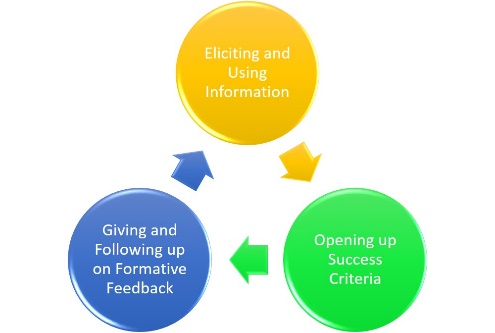 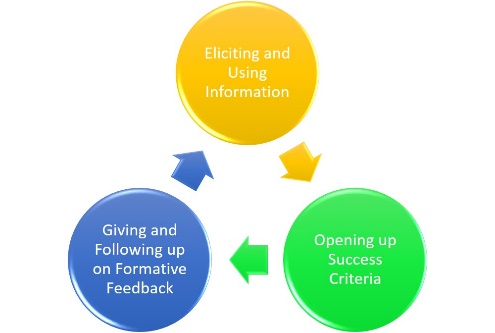 AfL Tools
Invert the Question
Group Answers
X and Y		
Post-It
Hands Down
Question Stems
A B C D	
Show and Tell
Enquiry Question	
One-Sentence Summary
Students write Questions	
Students ask Questions	
‘Might’
Wait-time	
Open vs closed	
Teacher Review	
Articulate then Answer
Idea Thoughts
Bouncing		
Wait and recap
Incorrect Discussion
Thumbs
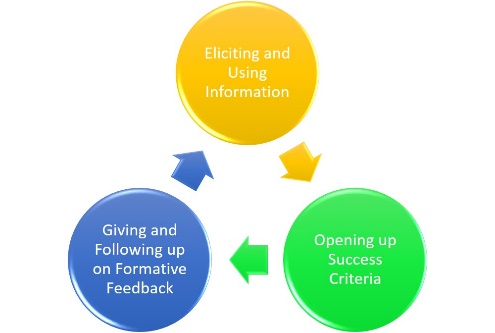 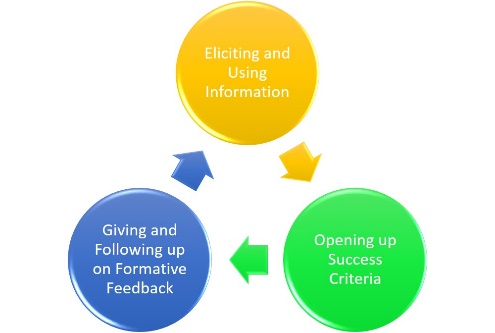 Back to AFL Tools
Students write Questions
For example – 

About what they would like to know on a new topic
To ask the teacher or other students in order to assess their learning 
To demonstrate their learning/misconceptions/areas they would like to further explore

The classroom could have a question box 
where students drop questions at the 
end of a lesson. 

Or, a plenary could involve students writing
 questions that the class then work on 
together, or forms the basis of the next lesson.
Back to AFL Tools
Students ask Questions
Create opportunities for students to 
ask questions. This could be of their 
peers, of the teacher or as a means 
to develop discussion.

A ‘question box’ for written questions 
offers a different means of 
communication for students

Allow time for students to ask 
questions about pieces of work. This 
helps open up assessment and 
eliminate ambiguity
Back to AFL Tools
‘Might’
When questioning, insert the word 
‘might’ to give students greater
opportunity to think and explore 
possible answers.

e.g.

What is meaning of democracy?

What might the meaning of 
democracy be?

The first infers a single answer known 
by the teacher whereas the second is 
inherently more open.
Back to AFL Tools
Wait-time
Wait time allows students time to think 
and therefore to produce answers. Also, 
not everyone in the class thinks at the 
same speed or in the same way – waiting 
allows students to build their thoughts 
and explore what has been asked.

2 types of wait time – 

Teacher speaks and then waits before taking student responses.
Student response ends and then teacher waits before responding. This gives the student space to elaborate or continue – or for another student to respond.
Back to AFL Tools
Open vs closed
Closed questions can be useful 
however are not great at facilitating 
the use of abstract thinking skills, 
encouraging talking or eliciting much 
understanding. Open questions are 
more likely to do this and thus 
improve learning.

e.g. 

Did you go out last night? 

What did you after school yesterday?
Back to AFL Tools
Teacher Review
The teacher leads the review of the 
lesson or unit using questioning to 
elicit understanding from students. 

Focus could also fall upon the 
effectiveness of the lesson at 
facilitating learning – i.e. can students 
think of ways that it could be altered 
to improve their learning?

The teacher could model review by 
evaluating the lesson in relation to 
their own objectives.
Back to AFL Tools
Articulate then Answer
Give students the opportunity to 
articulate their thinking before 
answering – 

30 seconds silent thinking before any answers
Brainstorm in pairs first for 2-3 minutes
Write some thoughts down before answering
Discuss with your neighbour first
Back to AFL Tools
Idea Thoughts
When you have received an answer 
to a question, open up the thinking 
behind it by asking what others think 
about the idea.


e.g. “What do others think about _________’s idea?”
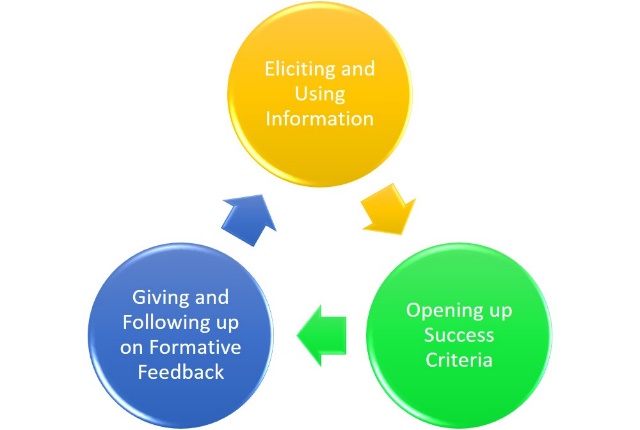 Back to AFL Tools
Bouncing
Bounce answers around the room to 
build on understanding and have 
students develop stronger reasoning 
out of misconceptions.

E.g.
“Jimmy, what do you think of 
Sandra’s answer?”

“Sandra, how could you develop 
Carl’s answer to include more detail?”

“Carl, how might you combine all 
we’ve heard into a single answer?”
Back to AFL Tools
Wait and recap
Wait for students to draw out most of 
the key words you are asking for and 
then reframe the question – asking for 
a synthesis which recaps the whole 
discussion by joining all these words 
into a single coherent answer, 
paragraph etc.
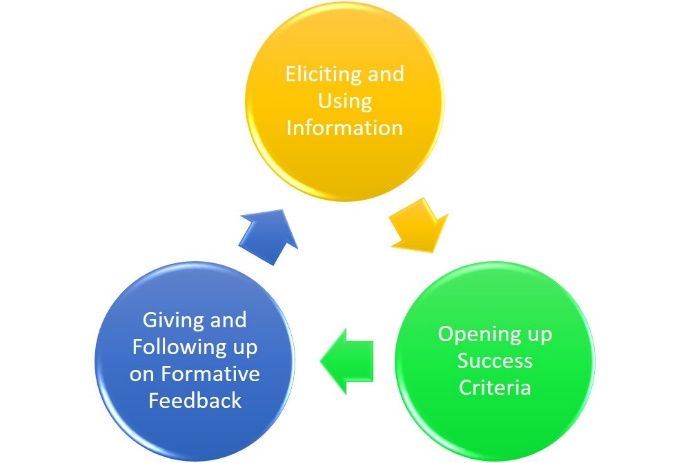 Back to AFL Tools
Incorrect Discussion
Use incorrect answers as a 
discussion point. 

Rather then dismissing something 
because it is wrong, or saying ‘that’s 
interesting’ etc. Use the 
misconception in reasoning to draw 
the process out into the open.

This leads to improving on 
misconceived reasoning and an 
atmosphere in which it is OK to be 
Wrong.
Back to AFL Tools
Thumbs
Check class understanding of what 
you are teaching by asking them 
to show their thumbs.

Thumbs up = I get it

Thumbs half way = sort of

Thumbs down = I don’t get it
Back to AFL Tools
Invert the Question
Instead of asking a question that 
requires factual recall, invert it to 
request explicit reasoning.

e.g.

‘Is France a democracy?’

becomes

‘What does it mean for a country to be a democracy?’
Back to AFL Tools
Group Answers
Students work in small groups to 
agree on answers – when  tests are 
returned or in other situations. 

The process of agreeing should 
include reasoning over the validity of 
the consensus answer, as well as 
reasoned negation of misconceptions 
or wrong answers.
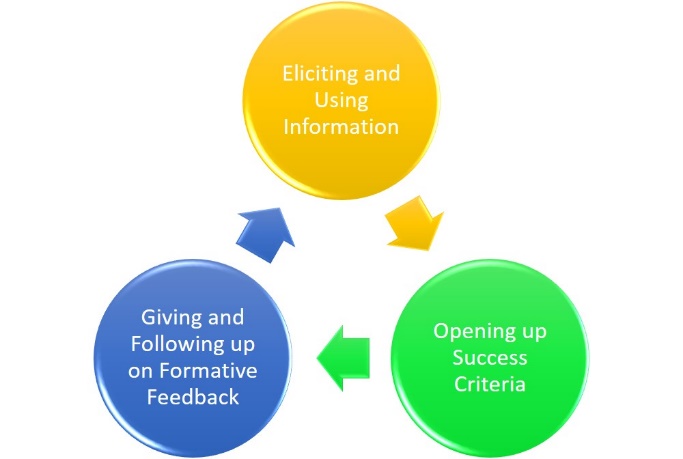 X
and
Y
Back to AFL Tools
X and Y
Ask students why  X is an example of Y

e.g.

Why is an apple an example of a fruit?

Why is a fox an example of a mammal?

Questioning in this way avoids factual 
recall and asks for the underlying 
reasoning to be made explicit.
Back to AFL Tools
Post-It
Use post-it notes to evaluate learning.
Groups, pairs or individuals can 
answer:

What have I learnt?
What have I found easy?
What have I found difficult?
What do I want to know now?
Back to AFL Tools
Hands Down
Tell pupils they should only raise their 
hand to ask a question, not to answer one. 
The teacher then chooses pupils to 
answer, therefore gaining information on 
whether everyone is learning.

www.classtools.net – fruit machine 
programme on here where you can input 
names, save it and play it to choose pupils 
at random.

Write names on lollipop sticks and pull out 
at random to answer.

Write numbers on balls or counters that 
tally to register or seating position and re-
use with every class.
Back to AFL Tools
Good Question Stems
?
?
?
?
Why does…?

What if…?

How would you…?

Could you explain…?

What might…?
?
?
?
?
?
?
?
?
?
?
?
?
?
?
?
?
?
?
?
?
?
?
?
?
?
?
?
?
?
?
?
?
?
?
?
?
?
?
?
?
?
?
?
Back to AFL Tools
A B C D
Laminate a set of cards so every 
member of the class has four, with 
A,B,C and D written on them. Ask  
questions with four answers and 
pupils can show you their answer.

Encourage them not to look at other 
people’s response so as to copy.
Back to AFL Tools
Show and Tell
Use mini-whiteboards so that very 
student can write or draw their 
answer and show it to you (or their 
peers) immediately.
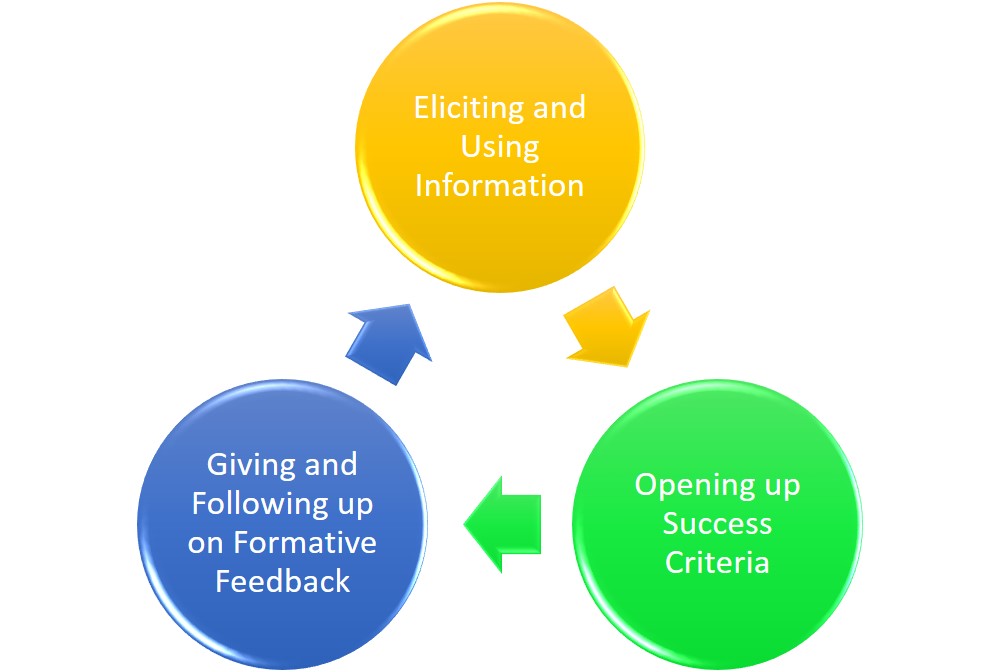 Back to AFL Tools
Enquiry Question
?
?
?
?
?
?
?
Use an enquiry question to stimulate 
high-level thinking in the lesson or 
unit.

e.g.

How democratic is the United Kingdom?

Why is our school so ethnically diverse?




What is enquiry-based learning - 
http://www.campus.manchester.ac.uk/ceebl/ebl/
?
?
?
?
?
?
?
?
?
?
?
?
?
?
?
?
?
?
?
?
?
?
?
?
?
?
?
?
?
?
?
?
?
?
?
?
?
?
?
?
Back to AFL Tools
One-Sentence Summary
Students write a sentence 
summarising their knowledge of a 
topic. 

The sentence could have to include 
who, what when, why, how, where 
etc.

The sentences could then be peer-
assessed, re-drafted and so on.